√
S
K
3
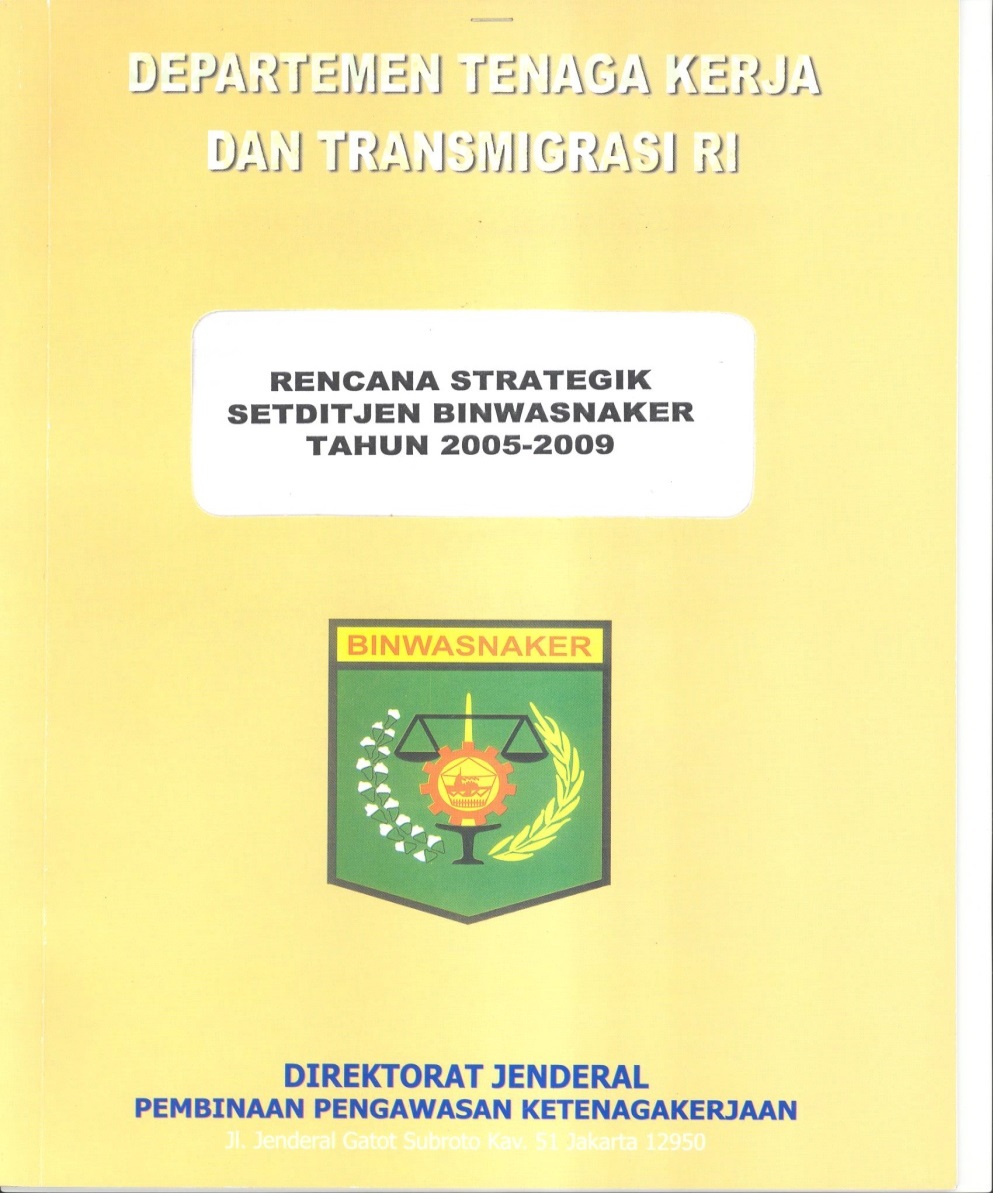 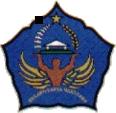 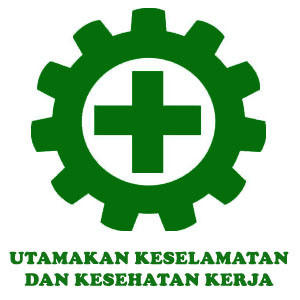 KELEMBAGAAN DAN KEAHLIAN 
KESELAMATAN DAN KESEHATAN KERJA
Disampaikan pada
Pembinaan Ahli Keselamatan dan Kesehatan Kerja (K3) Umum
Oleh :
DR © Endah Fantini,A.md,S.T.,Amd, S.T., M.IKOM
Pengertian
Kelembagaan K3 adalah : sebuah organisasi/badan swasta yang independen bergerak dibidang pengelolaan K3 beranggotakan perusahaan danlembaga usaha berbadan hukum.

Keahlian K3 adalah tenaga kerja yang berkeahlian khusus yang telah mengikuti pelatihan K3  sesuai dengan keahlian/ kompetensinya.
DASAR HUKUM
UU No. 1 tahun 1970 tentang Keselamatan Kerja.
UU No. 3 tahun  1951 tentang Pengawasan Perburuhan
UU No. 13 tahun 2003 tentang Ketenagakerjaan.
PP No. 50 tahun 2012 tentang Penerapan SMK3
Permenaker No. Per 04/M/1987 tentang P2K3 dan Ahli K3.
Permenaker No. Per 04/M/1995 tentang Perusahaan Jasa K3.
Permenaker No. Kep. 155/M/1984 j.o Kepmen No. Kep. 125/M/1982 tentang Dewan  Keselamatan dan Kesehatan Kerja Nasional dan Wilayah.
8. 	Kepmenaker No. Kep 186/M/1999 tentang Unit Penanggulangan Kebakaran di tempat kerja.
9.  	Permenakertrans No. Per 15/M/2008 tentang P3K di tempat kerja
10. 	Permenaker No. Per 02/M/1982 tentang Penunjukkan dan Kewenangan Ahli K3.
11.	Permenakertran No.Per 01/M/1976 tentang Kewajiban Dokter Perusahaan mengikuti pelatihan Hiperkes dan Keselamatan Kerja.
12. Permenakertran No.Per.01/M/1979 tentang Kewajiban pelatihan Hiperkes dan Keselamatan bagi Paramedis
13. 	Permenakertran No.Per.01/M/1988 tentang Kwilifikasi dan Syarat2 Operator Pesawat Uap.
14. 	Permenakertrans No.Per.09/VII/2010 tentang Operator dan Petugas Pesawat Angkat dan Angkut.
Permenakertrans NoPer.02/M/1982 ttg Kwalifikasi Juru Las
Kep.Dirjen Binwasnaker Kep.407/BW/1999 tentang Teknisi Lift
17.  	Kep.Dirjen Binawas Kep.311/BW/2002 tentang Teknisi Listrik
KELEMBAGAAN DAN KEAHLIAN K3
A.Kelembagaan K3 :
Panitia Pembina Keselamatan dan Kesehatan Kerja (P2K3)
Dewan Keselamatan dan Kesehatan Kerja Nasional/Wilayah
Perusahaan Jasa K3 (PJK3)
Badan Audit SMK3
Unit Penanggulangan Kebakaran

B. Keahlian K3
Ahli K3
Dokter dan Paramedis Perusahaan
Petugas P3K di tempat kerja
Petugas/Regu Penanggulangan Kebakaran 
Teknisi/Operator Berkeahlian.
1.	Panitia Pembina Keselamatan dan Kesehatan Kerja (P2K3)
P2K3 : Merupakan badan pembantu di tempat kerja, sebagai wadah kerjasama antarpengusaha dengan pekerja untuk mengembangkan penerapan K3 di perusahaan
Tugas P2K3 : Memberikan saran dan pertimbangan kpd Pengusaha/Pengurus mengenai K3. Serta  membantu pelaksanaan usaha pencegahan kecelakaan  kerja dalam perusahaan dng memberikan penjelasan dan penerangan kepada para pekerja.
Fungsi :
Menghimpun data K3
Membantu menjelaskan kepada pekerja :
Faktor bahaya di tempat kerja
Alat pelindung diri
Cara dan sikap yang benar dan aman dalam bekerja
Efisiensi dan produktifitas kerja.
Membantu pengusaha/ pengawas :
Evaluasi cara dan proses lingkungan kerja
Sistem pengendalian bahaya K3
Evaluasi Kecelakaan kerja dan penyakit akibat kerja.
Mengembangkan pemeriksaan kesehatan kerja. 
Organisasi P2K3 terdiri dari unsur Pengusaha dan Pekerja yg susunannya : Ketua, Sekretaris dan Anggota (Sekretaris adalah Ahli K3) diangkat oleh Menteri atau pejabat yg ditunjuk atas usul pengusaha atau pengurus ybs.
Perusahaan wajib : mempekerjakan 100 orang atau lebih, atau menggunakan bahan/proses/instalasi yang mempunyai risiko tinggi (peledakan, keracunan, kebakaran).
2. Dewan K3 Nasional/ Wilayah
Dewan K3 adalah : badan pembantu tingkat nasional atau wilayah yang bertugas memberikan saran dan pertimbangan kepada Menteri /Kepala Daerah di bidang K3.
Keanggotaan Dewan K3 Nasional/Wilayah, terdiri dari :
Unsur pemerintah
Unsur organisasi pekerja/buruh
Unsur Organisasi pengusaha
Unsur Organisasi Profesi K3
Badan lain bila dianggap perlu
Susunan Pengurus : Seorang Ketua,beberapa Wakil Ketua, Seorang Sekretaris dan Wkl Sekretaris merangkap anggota serta Anggota 
DK3N dibentuk oleh Menakeretrans dan DK3W dibentuk oleh Dirjen  Binwasnaker.
Fungsi DK3N/DK3W
Menghimpun dan mengolah data atau permasalahan K3 tingkat nasional/propinsi
Membina DK3W (Nasional),melaksanakan penelitian, pendidikan/pelatihan, pengembangan dan memasyarakatkan budaya K3.
DK3W membantu /berkerjasama dg Disnaker  dan membina P2K3.
DK3N dapat membentuk /menunjuk badan usaha non komersial untuk melakukan kegiatan penyuluhan,penelitian,pendidikan latihan dan konsultasi dibidang K3
3. Perusahaan Jasa K3 (PJK3)
PJK3 adalah : perusahaan yang usahanya di bidang jasa K3, untuk membantu pelaksanaan pemenuhan syarat-syarat K3 sesuai dg peraturan yang berlaku.
PJK3 meliputi :
Jasa konsultan K3
Jasa pabrikasi, pemeliharaan,reparasi dan instalasi teknik K3.
Jasa pemeriksaan pengujian teknik(Pesawat Uap,Bejana Tekan,Listrik,Pesawat Angkat Angkut,Bangunan dll).
Jasa pemeriksaan/ pengujian atau Pelayanan Kesehatan Kerja (Pelayan Kesehatan dan Lingkungan Kerja)
Jasa Audit K3 ( Audit SMK3)
Jasa  Pembinaan K3 (Pelatihan bidang K3).
Persyaratan PJK3 :
Berbadan hukum
Memiliki SIUP
Memiliki NPWP
Wajib lapor ketenagakerjaan
Memiliki peralatan sesuai usaha jasanya
Memiliki ahli K3 dan bekerja penuh di perusahaan tersebut.
Memiliki tenaga teknis.
Penunjukkan PJK3 oleh Menteri cq. Dirjen PPK dan berlaku 2 tahun dapat diperpanjang.
Penunjukan PJK3 untuk mencapai Nihil Kecelakaan Kerja dan PJK3 harus memiliki sarana/prasaran  yg diperlukan unt memenuhi syarat2 K3 sesuai peruu.
Hak dan Kewajiban PJK3
Melakukan kegiatan sesuai dengan SKP PJK3
Menerima imbalan jasa sesuai dg kontrak.
Mentaati peraturan perundangan yg berlaku
Mengutamakan pelayanan dlm rangka pelaksanaan pemenuhan syarat2 K3.
Membuat kontrak kerja dg pemberi kerja yg isinya a.l. memuat secara jelas hak dan kewajiban.
Memelihara dokumen kegiatan sekurang2nya 5 tahun
Melaporkan dan berkonsultasi dengan Kadisnaker setempat sebelum dan sesudah melakukan kegiatan.
Wajib bertanggung jawab  apabila terjadi kerusakan/kerugian dlm pelaksanaan pengujian/pemeriksaan dan pelayanan kesehatan.
4. Badan Audit SMK3
Lembaga Audit independen  yang ditunjuk oleh Menteri untuk melaksanakan Audit SMK3 guna melakukan pemeriksaan secara sistematis dan independen terhadap pemenuhan kriteria yang telah ditetapkan untuk mengukur suatu hasil kegiatan yg telah direncanakan dan dilaksanakan  dalam penerapan SMK3 suatu perusahaan.                                                     Badan Audit  SMK3: PT.Sucofindo, PT.Alkon, PT. Surveyor Indonesia,Biro Klasifikasi Indonesia (BKI) dan PT. JAN.
Kewajiban Badan Audit SMK3
Membuat rencana tahunan audit
Menyampaikan rencana tahunan audit kepada Menteri/Pejabat yg ditunjuk.
Mengadakan koordinasi dengan Kantor Dinas Tenaga Kerja setempat
Menyampaikan laporan audit lengkap kepada Direktur
Pelaksanaan Audit SMK3 sekurang2nya satu kali dalam tiga tahun.
5. Unit Penanggulangan Kebakaran
Adalah suatu Unit Kerja dibentuk dan ditugasi untuk menangani masalah penanggulangan kebakaran di tempat kerja, yang meliputi kegiatan :
1. Administrasi 
2. Identifikasi sumber bahaya
3. Pemeriksaan dan
4. Perbaikan sistem proteksi kebakaran.
Keahlian K3 :1. Ahli Keselamatan dan Kesehatan Kerja (K3)
Ahli K3 adalah Tenaga Teknis berkeahlian khusus di luar Kementerian Tenaga Kerja dan Transmigrasi yg ditunjuk  oleh Menakertrans untuk mengawasi ditaatinya peraturan perundangan  dan berfungsi membantu pimpinan perusahaan atau pengurus untuk menyelenggarakan K3.
Pengusaha yg mempekerjakan tenaga kerja lebih 100 org atau kurang dari 100 tetapi besar resiko K3 wajib menyediakan Ahli K3 di tempat kerja
Persyaratan Ahli K3
Berpendidikan S1/D3 atau sederajat
Pengalaman kerja sesuai bidang keahliannya
Berbadan sehat / keterangan dokter
Berkelakuan baik/ keterangan kepolisian.
Bekerja penuh pada perusahaan/instansi ybs
Foto copy ijazah/STTB terakhir
Sertifikat pendidikan Ahli K3
Lulus seleksi Tim Penilai
Surat Keputusan Penunjukan Ahli K3 berlaku selama 3 tahun dapat diperpanjang.
Kewajiban dan Kewenangan Ahli K3
Kewajiban Ahli  K3 :
Membantu mengawasi pelaksanaan per-UU dibidang K3.
Memberikan laporan hasil pelaksanaan tugas kegiatan K3.
Merahasiakan segala keterangan tentang rahasia perusahaan yg berhubungan dg jabatannya.
Kewenangan Ahli K3 :
Memasuki tempat kerja
Meminta keterangan/informasi pelaksanaan syarat2 K3 di tempat kerja
Memonitor,memeriksa,menguji.memganalisa,evaluasi dan memberikan pembinaan K3 di perusahaan.
SKP Ahli K3 Tidak Berlaku/Dicabut apabila :
Pindah tugas keperusahaan lain
Mengundurkan diri
Meninggal dunia
Tidak memenuhi Per-UU K3
Melakukan kesalahan kecerobohan sehingga menimbulkan keadaan berbahaya
Sengaja dan atau karena kehilafannya menyebabkan terbukanya rahasia perusahaan yang karena jabatannya wajib di rahasiakan.
2. Dokter dan Paramedis
Dokter  Terkait program K3 :
Dokter Perusahaan : dokter yag bekerja pada klinik perusahaan  yang telah mengikuti pelatihan hiperkes dan keselamatan kerja dan  bertanggung jawab atas pelaksanaan K3.
Dokter Pemeriksa : dokter perusahaan atau dokter yang ditunjuk oleh perusahaan atau dokter pemerintah yang memeriksa dan merawat tenaga kerja. 
Dokter Penasehat : dokter yang ditunjuk oleh pemerintah dan memberikan pertimbangan medis mengenai kecelakaan kerja dan penyakit akibat kerja
Paramedis : adalah tenaga paramedis yang ditunjuk atau ditugaskan untuk melaksanakan /membantu penyelenggaraan tugas K3 diperusahaan atas petunjuk dan bimbingan dokter perusahaan.
3. Petugas/Regu Penanggulangan Kebakaran
Unit Penanggulangan Kebakaran terdiri dari :
Petugas Peran Kebakaran : sekurang2nya 2 org untuk setiap jumlah tenaga kerja 25 orang.
Regu Penanggulangan Kebakaran :  tempat kerja yg mempekerjakan 300 org atau lebih.
Koordinator Unit Penanggulangan Kebakaran: sekurang2nya 1 org untuk setiap 100 org /setiap unit kerja.
Ahli K3 Penanggulangan Kebakaran sebagai penanggung jawab teknis: mempekerjakan 300 orang atau lebih.
Petugas peran penanggulangan kebakaran : Petugas yg ditunjuk dan diserahi tugas tambahan untuk mengindentifikasi sumber bahaya dan melaksanakan upaya penanggulangan kebakaran di unit kerjanya.
Regu Penanggulangan Kebakaran : Satuan tugas yg mempunyai tugas khusus fungsional dibidang penanggulangan kebakaran.
Koordinator Unit Penanggulangan Kebakaran : Petugas yg ditunjuk untuk mengkoordinir seluruh petugas peran dan regu penanggulangan kebakaran.
Ahli K3 Penanggulangan Kebakaran : Tenaga Teknis yg berkeakhlian khusus kebakaran dari luar Kemenakertrans yg ditunjuk oleh Menteri.
TUGAS UNIT PENANGGULANGAN KEBAKARAN
1. Petugas Peran Kebakaran :
mengindentifikasi dan melaporkan adanya faktor yg menimbulkan bahaya kebakaran
memadamkan kebakaran pd tahap awal
mengarahkan evakuasi orang dan barang
mengadakan kkordinasi dg instansi terkait
mengamankan lokasi kebakaran

    Syarat Petugas Peran Kebakaran :
sehat jasmani dan rohani
pendidikan minimal SLTP
telah mengikuti pelatihan Tehnis Penanggulangan Kebakaran Tingkat Dasar I.
2. 	Regu Penanggulangan Kebakaran bertugas :
mengindentifikasi dan melaporkan adanya faktor yg menimbulkan bahaya kebakaran
melakukan pemeliharaan sarana proteksi kebakaran.
memberikan penyuluhan ttg penanggulangan kebakaran pada tahap awal.
memadamkan kebakaran
mengarahkan evakuasi orang dan barang
memberikan tindakan P3K
mengadakan koordinasi dg instansi terkait dan seluruh pertugas peran kebakaran.
mengamankan seluruh lokasi tempat kerja

Syarat anggota Regu Penanggulangan Kebakaran :
sehat jasmani dan rohani    
Usia minimal 25 tahun maksimal 45 tahun
pendidikan minimal SLTA  dan Telah Pelatihan Tenisi Kebakaran Tk.I  & II.
3. Koordinator Unit Penangulangan Kebakaran :
memimpin penanggulangan kebakaran sebelum mendapat bantuan dari instansi yang berwenang.
menyusun program kerja dan kegiatan tetntang cara penanggulangan kebakaran
mengusulkan anggaran,sarana dan fasilitas penanggulangan kebakaran kpd pengusaha.

Syarat Koordinator unit penanggulangan kebakaran : 
sehat jasmani dan rohani  
pendidikan SLTA
bekerja pd perusahaan ybs minimal 5 tahun.
mengikuti pelatihan teknis kebakaran tk I,II dan Ahli K3 Pratama.
4. Akhli K3 Kebakaran :
membantu mengawasi pelaksanaan peruu k3
memimpin penanggulangan kebakaran sebelum mendapat bantuan dari instansi lain.
menyusun program kerja 
mengusulkan anggaran,sarana,fasilitas penanggulangan kebakaran kpd pengusaha
melakukan koordinasi dg instansi terkait
memberikan laporan kpd menteri/pejabat yg ditunjuk 
merahasiakan segala keterangan ttg rahasia perusahaan yg dapat berhubungan dg jabatannya.

Syarat Ahkli K3 Kebakaran : 
sehat jasmani dan rohani  
pendidikan minimal D3 Teknik
bekerja pd perusahaan ybs mnimal 5 tahun
mengkuti pelatihan tehnis kebakaran tk I,II, Ahli K3 Pratama dan Madya.
4. Petugas P3K
Pekerja/buruh yang ditunjuk  oleh pengurus/pengusaha dan diserahi tugas tambahan untuk melaksanakan P3K di tempat kerja, yang bertugas meliputi :
Melaksanakan  tindakan P3K ditempat kerja
Merawat fasilitas P3K ditempat kerja
Mencatat setiap kegiatan P3K dalam buku kegiatan
Melaporkan kegiatan P3K kepada pengurus.

Petugas P3K ditempat kerja memiliki Lisensi dan Buku
Kegiatan dari Disnakertrans setempat.
Petugas P3K dapat meninggalkan pekerjaan utamanya 
untuk  memberikan pertolongan bagi pekerja dan/atau 
orang lain yg mengalami sakit atau cedera.
Untuk mendapatkan lisensi dan buku kegiatan 
P3K harus memenuhi syarat –syarat sbb :
Sehat jasmani dan rohani
Bekerja pada perusahaan ybs
Bersedia ditunjuk menjadi petugas P3K
Memiliki pengetahuan dan keterampilan dasar di bidang P3K ditempat kerja yg dibuktikan dengan sertifikat pelatihan.

Jumlah Petugas P3K ditentukan berdasarkan jumlah 
pekerja dan potensi bahaya ditempat kerja.
Petugas P3K dapat menggunakan tanda khusus yg
dikenal oleh pekerja yg membutuhkan pertolongan.
5. Teknisi/Operator Berkeahlian
Teknisi/operator berkeahlian adalah tenaga teknis/operator yang telah mengikuti pelatihan K3 sesuai dengan kompetensinya/keahlian/keterampilanya untuk melayani/mengoperasikan peralatan/pesawat/mesin yang dioperasikan seperti ; Teknisi Lift, Teknisi Listrik, Operator Pesawat Uap, Operator Pesawat Angkat Angkut (Forklif,Keran) dll.
Teknisi/Operator wajib memiliki Sertifikat, Lisensi, Surat Ijin Operasi (SIO) dan Buku Kerja, masa berlakunya 5 tahun dan dapat diperpanjang.
Untuk mendapatkan Sertifikasi/Lisensi sebagai Operator/Teknisi harus memenuhi syarat yg berlaku sesuai dg jenis jabatannya.
Terima Kasih
& 
Selamat Belajar